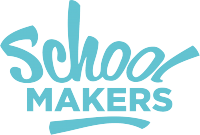 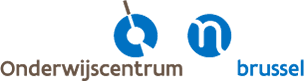 Leerlabo
Onderwijs aan Tieners
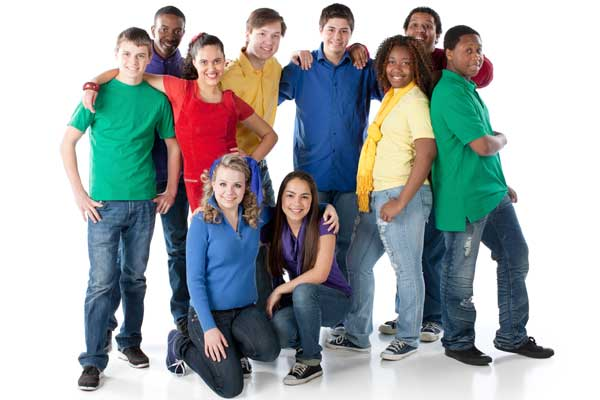 Afronder
Leervraag afbakenen
Exit Ticket
Doelen bereikt?
Opdracht
Leervraag afbakenen
Je leervraag is een “onderzoeksvraag”
vanuit een theoretisch kader ga je op praktijkonderzoek
praktijkonderzoek = observatie, bevraging, enquête, focusgroep…
Je leervraag is “persoonlijk” en is dus van toepassing op jouw context (iemand die het onderzoek in zijn/haar context doet, kan tot andere vaststellingen komen).
Je leervraag is géén “opzoekvraag” (“Wat is een krachtige leeromgeving”). Opzoeken kan wel stap 1 zijn -> “Hoe maak ik mijn leeromgeving nog krachtiger?”.
Exit ticket
Doelen bereikt?
Opdrachten tegen sessie 2
Observatie-opdracht executieve functies
Leervraag posten. 
Eigen les meebrengen die je gaat geven tussen sessie 2 en 3.